January 17, 2012
IEEE 802.11 TGaiSome Notes and Thoughts on TGai Security Properties
Date: 2012-01-16
Authors:
Slide 1
René Struik (Struik Security Consultancy)
January 17, 2012
Actors
Actors
CA
A
B
Client  This device may move in and out of networks (that may be alien to it) and may have 
little network management functionality on board. Key words: nomadic, promiscuous, constrained.
Access point  This device may be more tied into a relatively stable infrastructure and may
have more support for network management functionality or have reliable access hereto (e.g., via 
a back-end system). Key words: anchor, semi-stable connectivity, access portal.
Server  This device provides stable infrastructure and network management support, either intra-domain or inter domain (thereby, offering homogeneous or even heterogeneous functionality). Key words: core function, high availability, human-operator support.
CA  This device vouches for trust credentials, usually in offline way. Key words: trust anchor.
KDC
Initiator/responder model
All peer-to-peer protocols are role-symmetrical (i.e., the role of initiator/responder roles are interchangeable).
Protocols involving a third party assume communications with this third party to take place via the access point (since being the device more tied into infrastructure). 

Cautionary NOTE − On Limitations of Cryptography
 Cryptographic techniques may provide logical assurances as to a device’s identity, where and when
  communications originated, whom it was intended for, whom this can be read by, etc.
 Cryptographic techniques do, however, only provide mechanical assurances and can generally not
   substitute human authorization decision elements (unless the latter are not important, such as with random,
   ad-hoc networks).
Slide 2
René Struik (Struik Security Consultancy)
January 17, 2012
Desired Protocol Properties
Security-Related
 Parties executing a security protocol should be explicitly aware of its security properties
 Compromise of keys or devices should have limited effect on security of other devices or services
 Attacks should not have a serious impact beyond the time interval/space during/in which these take place

Communication flows
 Security protocols should allow to be run locally, without third party involvement, if at all possible
 The number of message exchanges for a joining client device should be reduced

Computational cost
 Security protocols should not impose an undue computational burden, esp. on joining client devices (An exception here may arise, when recovering from an event seriously impacting availability of the network.)

Device capabilities
 Dependency on an accurate time-keeping mechanism should be reduced
 Computational/time latency trade-offs should be tweaked to benefit those of joining client, if possible
 Dependency on “homogeneous trust models” should be reduced, without jeopardizing security properties
Slide 3
René Struik (Struik Security Consultancy)
January 17, 2012
Network Joining – Authentication vs. Authorization (1)
Actors
CA
A
B
Client  This device may move in and out of networks (that may be alien to it) and may have 
little network management functionality on board. Key words: nomadic, promiscuous, constrained.
Access point  This device may be more tied into a relatively stable infrastructure and may
have more support for network management functionality or have reliable access hereto (e.g., via 
a back-end system). Key words: anchor, semi-stable connectivity, access portal.
Server  This device provides stable infrastructure and network management support, either intra-domain or inter domain (thereby, offering homogeneous or even heterogeneous functionality). Key words: core function, high availability, human-operator support.
CA  This device vouches for trust credentials, usually in offline way. Key words: trust anchor.
KDC
Protocols involving a third party assume communications with this third party to take place via the access point (since being the device more tied into infrastructure). 

Device Enrolment Steps:
Device authentication. Client A and Access Point B authenticate each other and establish a shared key (so as to ensure on-going authenticated communications). This may involve server KDC as third party.
Authorization. Access Point B decides on whether/how to authorize device A (if denied, this may result in loss of bandwidth). Authorization decision may be delegated to server KDC or other 3rd-party device.
Configuration/Parameterization. Access Point B distributes configuration information to Client A, such as 
    IP address assignment info;  Bandwidth/usage constraints;  Scheduling info (including on re-authentication policy details). This may originate from other network devices, for which it acts as proxy.
Slide 4
René Struik (Struik Security Consultancy)
KDC
Routing
ISP
Gateway
A
B
January 17, 2012
Network Joining – Authentication vs. Authorization (2)
Device Enrolment Steps:
Device authentication. Client A and Access Point B authenticate each other and establish a shared key (so as to ensure on-going authenticated communications). This may involve server KDC as third party.
Authorization. Access Point B decides on whether/how to authorize device A (if denied, this may result in loss of bandwidth). Authorization decision may be delegated to server KDC or other 3rd-party device.
Configuration/Parameterization.Access Point B distributes configuration information to Client A, such as  IP address assignment info;  Bandwidth/usage constraints;  Scheduling info (including on re-authentication policy details). This may originate from other network devices, for which it acts as proxy.
Sequential Enrolment vs. Combined Steps









Aggressive scheme: Initiate authorization/configuration processes as soon as (presumed) device identity
becomes available (invisible to Client A). Access Point B can deny bandwidth if authorization negative.
Note: Communication of configuration info depends on secure channel with Client A.
Authentication
e.g., IP address assignment
(Authentication)
Authorization/

Configuration
e.g., subscription credentials for WiFi access
Slide 5
René Struik (Struik Security Consultancy)
KDC
Routing
ISP
Gateway
A
B
Author.
January 17, 2012
Network Joining –  With Authentication by Third Party
Device Enrolment Steps:
Device authentication. Client A and Access Point B authenticate each other and establish a shared key (so as to ensure on-going authenticated communications). This may involve server KDC as third party.
Authorization. Access Point B decides on whether/how to authorize device A (if denied, this may result in loss of bandwidth). Authorization decision may be delegated to server KDC or other 3rd-party device.
Configuration/Parameterization.Access Point B distributes configuration information to Client A, such as  IP address assignment info;  Bandwidth/usage constraints;  Scheduling info (including on re-authentication policy details). This may originate from other network devices, for which it acts as proxy.
Sequential Enrolment vs. Combined Steps










Aggressive scheme: Initiate authorization/configuration processes as soon as (presumed) device identity
becomes available (invisible to Client A). Access Point B can deny bandwidth if authorization negative.
Note: Communication of configuration info depends on secure channel with Client A.
keys
e.g., check identity with white list (IDA  S?)
Authentication
e.g., IP address assignment
Authentication
Authorization/

Configuration
e.g., subscription credentials for WiFi access
Slide 6
René Struik (Struik Security Consultancy)
CA
Routing
ISP
Gateway
A
B
Author.
January 17, 2012
Network Joining –  Only Authorization by Third Party
Device Enrolment Steps:
Device authentication. Client A and Access Point B authenticate each other and establish a shared key (so as to ensure on-going authenticated communications). This may involve server KDC as third party.
Authorization. Access Point B decides on whether/how to authorize device A (if denied, this may result in loss of bandwidth). Authorization decision may be delegated to server KDC or other 3rd-party device.
Configuration/Parameterization.Access Point B distributes configuration information to Client A, such as  IP address assignment info;  Bandwidth/usage constraints;  Scheduling info (including on re-authentication policy details). This may originate from other network devices, for which it acts as proxy.
Sequential Enrolment vs. Combined Steps










Aggressive scheme: Initiate authorization/configuration processes as soon as (presumed) device identity
becomes available (invisible to Client A). Access Point B can deny bandwidth if authorization negative.
Note: Communication of configuration info depends on secure channel with Client A.
e.g., check identity with white list (IDA  S?)
Authentication
e.g., IP address assignment
Authorization
Configuration
e.g., subscription credentials for WiFi access
Slide 7
René Struik (Struik Security Consultancy)
January 17, 2012
Security Definitions
Key Establishment  Protocol whereby a shared secret becomes available to two or more parties for subsequent cryptographic use
Key Transport  Key establishment technique where one party creates/obtains the secret and securely transfers it to other(s)
Key Agreement  Key establishment technique where the shared secret is derived based on information contributed by each of the parties involved, ideally so that no party can predetermine this secret value
Implicit Key Authentication Assurance as to which specifically identified parties possibly may gain access to a specific key
Key Confirmation  Assurance that second (possibly unknown) party has possession of a particular key
Explicit Key Authentication  Combination of implicit key authentication and key confirmation
Unilateral Key Control  Key establishment protocol whereby one party can influence the shared secret
Forward Secrecy  Assurance that compromise of long-term keys does not compromise past session keys
Entity Authentication  Assurance of active involvement of second explicitly identified party in protocol
Mutual vs. Unilateral  Adjective indicating symmetry, resp. asymmetry, of assurances amongst parties
Identity Protection  Assurance as to which specifically identified parties may gain access to identity info

Certificate  Credential that vouches for authenticity of binding between a public key and other information, including the identity of the owner of the public key in question
Key Possession Assurance that a specific (possibly unknown) party has possession of a particular key
Esoteric properties:
Unknown Key Share Resilience, Session Key Retrieval, Key Compromise Impersonation
Slide 8
René Struik (Struik Security Consultancy)
January 17, 2012
Key Establishment Options
The following protocol options for key establishment are provided:
Symmetric-Key Key Agreement:
Two devices A and B derive a shared key (key agreement) and show that these have computed correctly 
(key confirmation) in each of the following scenarios:

(a) Both devices do share a secret (master) key beforehand.
(b) Both devices do not share a secret key, but each shares a key with a mutually trusted third party.
(c) Both devices do not have certificates, but each shares a key with a mutually trusted third party.

Public-Key Key Agreement:
Two devices A and B derive a shared key (key agreement) and show that these have computed correctly
(key confirmation) in each of the following scenarios:

Both devices do have (access to) a certificate of their public key, issued by a mutually trusted third party (certificate authority).
Both devices do not have (access to) a certificate of their public key.
Both devices do share a weak secret key.
Both devices do have (access to) a certificate of their public key, but cannot verify each other’s certificate.
This taxonomy includes all “trust bootstrapping scenarios” that may result in cryptographic assurances.
Slide 9
René Struik (Struik Security Consultancy)
CA
January 17, 2012
Peer-to-Peer, or with Involvement Third Party
A
A
A
A
KDC
KDC
B
B
B
B
Symmetric-Key Key Agreement
(T, A, KAT)
(T, B, KBT)
(B, A, KAB)
(A, B, KAB)
(A: a, QA)
(A, T, KAT)
(B, T, KBT)
Public-Key Key Agreement
CertCA(A, QA)
CertCA(B, QB) 
QCA
(CA: d, QCA)
(B: b, QB)
A: a, CertCA(A, QA)
     QCA
B: b, CertCA(B, QB) 
    QCA
Slide 10
René Struik (Struik Security Consultancy)
January 17, 2012
Symmetric-Key Key Agreement (1)
A
A
KDC
B
B
Symmetric-Key Key Agreement:
Two devices A and B derive a shared key (key agreement) and show that these have computed correctly 
(key confirmation) in each of the following scenarios:

(a) Both devices do share a secret (master) key beforehand.
(b) Both devices do not share a secret key, but each shares a key with a mutually trusted third party.
(T, A, KAT)
(T, B, KBT)
(B, A, KAB)
(A, B, KAB)
(A, T, KAT)
(B, T, KBT)
(a) Peer-to-Peer Key Establishment
(b), (c)  Key Establishment with Inline Third Party
Slide 11
René Struik (Struik Security Consultancy)
A
B
January 17, 2012
Symmetric-Key Key Agreement: (a) Peer-to-Peer (1)
Random  X
1
Note: Key Info of the pre-shared keys does not need to be 
communicated, if pre-established between parties. This does, however,
require storage of status information.
Random  Y
2
MAC over messages
MAC over messages
3
Key contributions. Each party randomly generates a random bit string and communicates this
   random challenge to the other party.
Key establishment. Each party computes the shared key based on the random challenges
   generated and received and based on their respective identities, and their shared pre-established
   key. Due to the properties of the secret key generator, either party indeed arrives at the same
   shared key.
 Key authentication. Each party verifies the authenticity of the pre-established key allegedly shared 
  with the other party, to obtain evidence that the only party that may be capable of computing the
  shared key is, indeed, its perceived communicating party.
 Key confirmation. Each party communicates a message authentication check value over the
   strings communicated by the other party, to prove possession of the shared key to the other
   party. This confirms to each party the true identity of the other party and proofs that that party 
   successfully computed the shared key.
Slide 12
René Struik (Struik Security Consultancy)
January 17, 2012
Symmetric-Key Key Agreement: (a) Peer-to-Peer (2)
Initial Set-up
 Publication of system-wide parameters
 Publication of challenge domain parameters
 Publication of keyed hash function hk used
 Publication of un-keyed hash function h used

Constraints
 X and Y shall be generated at random (random challenges)
 KAB private to Parties A and B

Security Services
 Key agreement between A and B on the shared key K=h(KAB, X, Y, A, B)
 Mutual entity authentication of A and B
 Mutual implicit key authentication between A and B, provided that both parties have a non-cryptographic
   way of establishing the identity of the other party (Example: ‘pushing buttons’, where human operator
   controls who is executing protocol. The identities are then only known implicitly, since the human operator
   knows the devices he wants to securely connect to one another.) 
 Mutual key confirmation between A and B
 No perfect forward secrecy (key compromise compromises all past and future keys) 
 No unilateral key control by either party
Slide 13
René Struik (Struik Security Consultancy)
KDC
A
B
January 17, 2012
Symmetric-Key Key Agreement: (b) Inline 3rd Party (1)
Random X
Random X, Random Y
1
1
Wrapped keys [k]AT ,[k]BT
Random Y, [k]AT
2
2
MAC over messages
3
MAC over messages
Key contributions. Each party randomly generates a random bit string and communicates this
   random challenge to the other party.
Key establishment. Each party computes the shared key based on the random challenges
   generated and received and based on their respective identities, and a session key distributed by the
   third party. Due to the properties of the secret key generator, either party indeed arrives at the same
   shared key.
 Key authentication. Each party verifies the authenticity of the pre-established key allegedly shared 
  with the other party, to obtain evidence that the only party that may be capable of computing the
  shared key is, indeed, its perceived communicating party.
 Key confirmation. Each party communicates a message authentication check value over the
   strings communicated by the other party, to prove possession of the shared key to the other
   party. This confirms to each party the true identity of the other party and proofs that that party 
   successfully computed the shared key.
Slide 14
René Struik (Struik Security Consultancy)
January 17, 2012
Symmetric-Key Key Agreement: (b) Inline 3rd Party (2)
Initial Set-up
 Publication of system-wide parameters
 Publication of challenge domain parameters
 Publication of keyed hash function hk used
 Publication of un-keyed hash function h used

Constraints
 X and Y shall be generated at random (random challenges)
 KAT private to Parties A and KDC; KBT private to Parties B and KDC
 k private to Parties A, B, and KDC. 

Security Services
 Key transport from KDC to A and B of the key k, based on key wrap using KAT, resp. KBT
 Key agreement between A and B on the shared key K =h(k, X, Y, A, B)
 Mutual entity authentication of A and B
 Mutual implicit key authentication between A and B, provided that both parties have a non-cryptographic
   way of establishing the identity of the other party (Example: ‘pushing buttons’, where human operator
   controls who is executing protocol. The identities are then only known implicitly, since the human operator 
   knows the devices he wants to securely connect to one another.) 
 Mutual key confirmation between A and B
 No perfect forward secrecy (key compromise compromises all past and future keys) 
 No unilateral key control by either party A and B, irrespective of key control by KDC
Slide 15
René Struik (Struik Security Consultancy)
KDC
A
B
January 17, 2012
Public-Key Key Agreement: (c) with Inline 3rd Party (1)
Random X
Random X, Random Y
1
1
Wrapped keys [ka]AT ,[ka]BT
Random Y, [ka]AT
2
2
MAC over messages
3
MAC over messages
Key contributions. Each party randomly generates a short-term (ephemeral) public key pair and
   communicates this ephemeral public key to the other party (but not the private key).
Key establishment. Each party computes the shared key based on the ephemeral elliptic curve point it
  received from the other party and based on the ephemeral private key it generated itself. Due to the 
  properties of elliptic curve, either party indeed arrives at the same shared key.
Key authentication. Each party verifies the authenticity of the pre-established key allegedly shared 
  with the other party, to obtain evidence that the only party that may be capable of computing the
  shared key is, indeed, its perceived communicating party.
Key confirmation. Each party communicates a message authentication check value over the
   strings communicated by the other party, to prove possession of the shared key to the other
   party. This confirms to each party the true identity of the other party and proofs that that party 
   successfully computed the shared key.
Slide 16
René Struik (Struik Security Consultancy)
January 17, 2012
Public-Key Key Agreement: (c) with Inline 3rd Party (2)
Initial Set-up
 Publication of system-wide parameters
 Publication of elliptic curve domain parameters
 Publication of key derivation function kdf used

Constraints
 X and Y shall be generated at random (ephemeral elliptic curve points)
 Short-term private keys x and y private to Party A, resp. Party B and valid during execution of protocol
 KAT private to Parties A and KDC; KBT private to Parties B and KDC and valid during execution of protocol
 ka private to Parties A, B, and KDC during execution of the protocol
Note: (x, X) and (y, Y) are short-term public key pairs of A, resp. B

Security Services
 Key transport from KDC to A and B of the key ka, based on key wrap using KAT, resp. KBT
 Key agreement between A and B on the shared key K=KeyMap(x, Y )=KeyMap(y, X ) and Ks=kdf(K,ka,A,B)
 Mutual entity authentication of A and B
 Mutual implicit key authentication between A and B, provided that both parties have a non-cryptographic
   way of establishing the identity of the other party (and rely on the KDC to disclose ka to A and B only)
 Mutual key confirmation between A and B
 Perfect forward secrecy
 No unilateral key control by either party, irrespective of key control by KDC
 Esoteric properties: unknown key-share resilience
Slide 17
René Struik (Struik Security Consultancy)
CA
January 17, 2012
Public-Key Key Agreement (1)
A
A
KDC
B
B
Public-Key Key Agreement:
Two devices A and B derive a shared key (key agreement) and show that these have computed correctly
(key confirmation) in each of the following scenarios:

Both devices do have (access to) a certificate of their public key, issued by a mutually trusted third party (certificate authority).
Both devices do not have (access to) a certificate of their public key.
Both devices do have access do share a weak secret key.
Both devices do have (access to) a certificate of their public key, but cannot verify each others certificate.
(A: a, QA)
CertCA(A, QA)
(a), (b), (c) Peer-to-Peer Key Establishment
(d) Key Establishment with Online Third Party
CertCA(B, QB) 
QCA
(CA: d, QCA)
(B: b, QB)
A: a, CertCA(A, QA)
     QCA
B: b, CertCA(B, QB) 
    QCA
Slide 18
René Struik (Struik Security Consultancy)
A
B
Random X, Certificate QA
Random Y, Certificate QB
MAC over messages
MAC over messages
January 17, 2012
Public-Key Key Agreement: (a) with Certificates (1)
1
Note: Certificate of the static public keys do not need to be 
communicated, if pre-established between parties. This does, however,
require storage of status information.
2
3
Key contributions. Each party randomly generates a short-term (ephemeral) public key pair and
   communicates this ephemeral public key to the other party (but not the private key).
Key establishment. Each party computes the shared key based on the static and ephemeral
  elliptic curve points it received from the other party and based on the static and ephemeral
  private keys it generated itself. Due to the properties of elliptic curve, either party indeed arrives
  at the same shared key.
Key authentication. Each party verifies the authenticity of the long-term static key of the other
  party, to obtain evidence that the only party that may be capable of computing the shared key is,
 indeed, its perceived communicating party.
Key confirmation. Each party communicates a message authentication check value over the
   strings communicated by the other party, to prove possession of the shared key to the other
   party. This confirms to each party the true identity of the other party and proofs that that party 
   successfully computed the shared key.
Slide 19
René Struik (Struik Security Consultancy)
January 17, 2012
Public-Key Key Agreement: (a) with Certificates (2)
Initial Set-up
 Publication of system-wide parameters
 Publication of elliptic curve domain parameters
 Publication of keyed hash function hk used
 Publication of un-keyed hash function h used
 Distribution of authentic long-term public keys QA and QB, using certificates

Constraints
 X and Y shall be generated at random (ephemeral elliptic curve points)
 Long-term private keys dA and dB private to Party A, resp. Party B, and valid during execution of protocol
 Short-term private keys x and y private to Party A, resp. Party B and valid during execution of protocol
 Each party shall have access to the public key QCA  used to certify the other party’s long-term key
Note: (dA, QA), (x, X) and (dB, QB) , (y, Y) are long-term and short-term public key pairs of A, resp. B

Security Services
 Key agreement between A and B on the shared key K=KeyMap(dA, x, QB, Y )=KeyMap(dB, y, QA, X )
 Mutual entity authentication of A and B
 Mutual implicit key authentication between A and B
 Mutual key confirmation between A and B
 Perfect forward secrecy 
 No unilateral key control by either party
 Esoteric properties: unknown key-share resilience, session key retrieval resilience
Slide 20
René Struik (Struik Security Consultancy)
A
B
Random X
Random Y
MAC over messages
MAC over messages
January 17, 2012
Public-Key Key Agreement: (b) without Certificates (1)
1
2
3
Key contributions. Each party randomly generates a short-term (ephemeral) public key pair and
   communicates this ephemeral public key to the other party (but not the private key).
Key establishment. Each party computes the shared key based on the ephemeral elliptic curve point it 
   received from the other party and based on the ephemeral private key it generated itself. Due to the 
   properties of elliptic curve, either party indeed arrives at the same shared key.
Key authentication. Each party verifies the authenticity of the short-term key of the other party via non-
   cryptographic means, to obtain evidence that the only party that may be capable of computing the shared
   key is, indeed, its perceived communicating party.
Key confirmation. Each party communicates a message authentication check value over the
   strings communicated by the other party, to prove possession of the shared key to the other
   party. This confirms to each party the true identity of the other party and proofs that that party 
   successfully computed the shared key.
Slide 21
René Struik (Struik Security Consultancy)
January 17, 2012
Public-Key Key Agreement: (b) without Certificates (2)
Initial Set-up
 Publication of system-wide parameters
 Publication of elliptic curve domain parameters
 Publication of keyed hash function hk used
 Publication of un-keyed hash function h used

Constraints
 X and Y shall be generated at random (ephemeral elliptic curve points)
 Short-term private keys x and y private to Party A, resp. Party B and valid during the system’s lifetime
Note: (x, X) and (y, Y) are short-term public key pairs of A, resp. B

Security Services
 Key agreement between A and B on the shared key K=KeyMap(x, Y )=KeyMap(y, X )
 Mutual entity authentication of A and B
 Mutual implicit key authentication between A and B, provided that both parties have a non-cryptographic
   way of establishing the identity of the other party (Example: ‘pushing buttons’, where human operator
   controls who is executing protocol. The identities are then only known implicitly, since the human operator 
   knows the devices he wants to securely connect to one another.) 
 Mutual key confirmation between A and B
 Perfect forward secrecy
 No unilateral key control by either party
 Esoteric properties: unknown key-share resilience
Slide 22
René Struik (Struik Security Consultancy)
A
B
Random X
Random Y
MAC over messages
MAC over messages
January 17, 2012
Public-Key Key Agreement: (c) with Shared Password (1)
1
2
3
Key contributions. Each party randomly generates a short-term (ephemeral) public key pair using shared
  password to determine some of elliptic curve domain parameters and communicates this ephemeral public
  key to the other party (but not the private key).
Key establishment. Each party computes the shared key based on the ephemeral elliptic curve point it
   received from the other party and based on the ephemeral private key it generated itself. Due to properties 
   of elliptic curve and shared domain parameters, either party indeed arrives at the same shared key.
Key authentication. Each party verifies the authenticity of the password shared with the other
  party, to obtain evidence that the only party that may be capable of computing the shared key is,
  indeed, its perceived communicating party.
Key confirmation. Each party communicates a message authentication check value over the
  strings communicated by the other party, to prove possession of the shared key to the other
  party. This confirms to each party the true identity of the other party and proofs that that party 
  successfully computed the shared key.
Slide 23
René Struik (Struik Security Consultancy)
January 17, 2012
Public-Key Key Agreement: (c) with Shared Password (2)
Initial Set-up
 Publication of system-wide parameters dependent on a shared (weak) password
 Publication of elliptic curve domain parameters
 Publication of keyed hash function hk used
 Publication of un-keyed hash function h used

Constraints
 X and Y shall be generated at random (ephemeral elliptic curve points)
 Short-term private keys x and y private to Party A, resp. Party B and valid during the system’s lifetime
Note: (x, X) and (y, Y) are short-term public key pairs of A, resp. B

Security Services
 Key agreement between A and B on the shared key K=KeyMap(x, Y )=KeyMap(y, X )
 Mutual entity authentication of A and B
 Mutual implicit key authentication between A and B, provided that both parties have a non-cryptographic
   way of establishing the identity of the party one has shared the password with (e.g., using NFC or key pad).
  The identities are then only known implicitly, since the human operator knows the devices he wants to 
  securely connect to one another.) 
 Mutual key confirmation between A and B
 Perfect forward secrecy
 No unilateral key control by either party
 Esoteric properties: unknown key-share resilience
Slide 24
René Struik (Struik Security Consultancy)
KDC
A
B
January 17, 2012
Public-Key Key Agreement: (d) with Inline 3rd Party (1)
Random X, Certificate QA
Certificate QA (or QB)
1
1
1
Random Y, Certificate QB
Translated cert QA (or QB)
2
2
2
MAC over messages
3
3
MAC over messages
Key contributions. Each party randomly generates a short-term (ephemeral) public key pair and
   communicates this ephemeral public key to the other party (but not the private key).
Key establishment. Each party computes the shared key based on the static and ephemeral
  elliptic curve points it received from the other party and based on the static and ephemeral
  private keys it generated itself. Due to the properties of elliptic curve, either party indeed arrives
  at the same shared key.
Key authentication. Each party verifies the authenticity of the long-term static key of the other
  party, to obtain evidence that the only party that may be capable of computing the shared key is,
 indeed, its perceived communicating party.
Key confirmation. Each party communicates a message authentication check value over the
   strings communicated by the other party, to prove possession of the shared key to the other
   party. This confirms to each party the true identity of the other party and proofs that that party 
   successfully computed the shared key.
Slide 25
René Struik (Struik Security Consultancy)
January 17, 2012
Public-Key Key Agreement: (d) with Inline 3rd Party (2)
Initial Set-up
 Publication of system-wide parameters
 Publication of elliptic curve domain parameters
 Publication of keyed hash function hk used
 Publication of un-keyed hash function h used
 Distribution of authentic long-term public keys QA and QB, using certificates

Constraints
 X and Y shall be generated at random (ephemeral elliptic curve points)
 Long-term private keys dA and dB private to Party A, resp. Party B, and valid during execution of protocol
 Short-term private keys x and y private to Party A, resp. Party B and valid during execution of protocol
 Each party does not need access to the public key QCA  used to certify the other party’s long-term key
Note: (dA, QA), (x, X) and (dB, QB) , (y, Y) are long-term and short-term public key pairs of A, resp. B

Security Services
 Key agreement between A and B on the shared key K=KeyMap(dA, x, QB, Y )=KeyMap(dB, y, QA, X )
 Mutual entity authentication of A and B
 Mutual implicit key authentication between A and B
 Mutual key confirmation between A and B
 Perfect forward secrecy
 No unilateral key control by either party
 Esoteric properties: unknown key-share resilience, session key retrieval resilience
Slide 26
René Struik (Struik Security Consultancy)
January 17, 2012
Network Joining – 
Peer-to-Peer vs. Third-Party-Assisted Authentication,
Authorization, and Configuration
(with IEEE 802.11 Architecture)
Slide 27
René Struik (Struik Security Consultancy)
KDC
Routing
ISP
Gateway
A
B
Author.
January 17, 2012
Network Joining –  with Authentication by Third Party
All nonlocal communications with existing 802.11 frames (EAP)
Device Enrolment Steps:
Device authentication. Client A and Access Point B authenticate each other and establish a shared key (so as to ensure on-going authenticated communications). This may involve server KDC as third party.
Authorization. Access Point B decides on whether/how to authorize device A (if denied, this may result in loss of bandwidth). Authorization decision may be delegated to server KDC or other 3rd-party device.
Configuration/Parameterization.Access Point B distributes configuration information to Client A, such as  IP address assignment info;  Bandwidth/usage constraints;  Scheduling info (including on re-authentication policy details). This may originate from other network devices, for which it acts as proxy.
Sequential Enrolment vs. Combined Steps










Aggressive scheme: Initiate authorization/configuration processes as soon as (presumed) device identity
becomes available (invisible to Client A). Access Point B can deny bandwidth if authorization negative.
Note: Communication of configuration info depends on secure channel with Client A.
Does require online database with keys. Key provisioning difficult in heterogeneous trust settings (may only work with lock-in by, e.g., ISP and X-trust)
keys
e.g., check identity with white list (IDA  S?)
B:   EAP-Query (IDA)
Authentication
e.g., IP address assignment
Authentication
Authorization/

Configuration
e.g., subscription credentials for WiFi access
EAP-Response(IDA, Wrapped keys A-KDC, B-KDC),
Slide 28
Slide 28
René Struik (Struik Security Consultancy)
CA
Routing
ISP
Gateway
A
B
Author.
January 17, 2012
Network Joining –  only Authorization by Third Party
All nonlocal communications with existing 802.11 frames (EAP)
Device Enrolment Steps:
Device authentication. Client A and Access Point B authenticate each other and establish a shared key (so as to ensure on-going authenticated communications). This may involve server KDC as third party.
Authorization. Access Point B decides on whether/how to authorize device A (if denied, this may result in loss of bandwidth). Authorization decision may be delegated to server KDC or other 3rd-party device.
Configuration/Parameterization.Access Point B distributes configuration information to Client A, such as  IP address assignment info;  Bandwidth/usage constraints;  Scheduling info (including on re-authentication policy details). This may originate from other network devices, for which it acts as proxy.
Sequential Enrolment vs. Combined Steps










Aggressive scheme: Initiate authorization/configuration processes as soon as (presumed) device identity
becomes available (invisible to Client A). Access Point B can deny bandwidth if authorization negative.
Note: Communication of configuration info depends on secure channel with Client A.
Does require offline CA
Key provisioning easy in heterogeneous trust settings (no lock-in with, e.g., ISP)
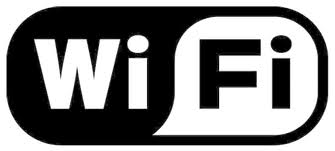 e.g., check identity with white list (IDA  S?)
B:   EAP-Query (IDA)
Authentication
e.g., IP address assignment
Authorization
Configuration
e.g., subscription credentials for WiFi access
EAP-Response(IDA Credentials)
Slide 29
René Struik (Struik Security Consultancy)
A
B
A
B
A
B
A
B
January 17, 2012
Mapping Key Establishment Options to 802.11 Architecture
without 3rd Party Authentication
Step 1: Alignment of protocol flows
Random  X
Random  X
Authentication Request
Random  Y
Random  Y
Authentication Response
Key Establishment
Key Establishment
Key Establishment
MAC over messages
MAC over messages
Association Request

MAC over messages
MAC over messages
Association Response
Protocols:
 Symmetric key: 
  (a) Pre-shared key
 Public key:
  (a) Cert, same CA 
  (b) No cert, MITM
  (c) Password
Key Confirmation
Key Confirmation
Key Confirmation
Step 2: Mapping to 802.11 Messaging

802.11 Beacon
Authentication Request
Authentication Response

Key Exchange
Association Request
Association Response
Slide 30
René Struik (Struik Security Consultancy)
KDC
KDC
A
B
A
B
January 17, 2012
Mapping Key Establishment Options to 802.11 Architecture
with 3rd Party Authentication
Step 1: Alignment of protocol flows
Random X
Random X, Random Y
Wrapped keys [ka]AT ,[ka]BT
Random Y, [ka]AT
Key Establishment
Key Distribution
MAC over messages
MAC over messages
Protocols:
 Symmetric key: 
  (b) 3rd Party
  (c) 3rd Party
 Public key:
  (d) Cert, diff. CA
Key Confirmation
Step 2: Mapping to 802.11 Messaging

802.11 Beacon
Authentication Request
Authentication Request
Authentication Response
Key Distribution
Authentication Response
Key Exchange
Association Request
Association Response
Slide 31
STA
AP
KDC
DHCP server
AS
DHCP server
A
B
January 17, 2012
Optimized Mappings Key Establishment to 802.11 Architecture
With only 3rd Party Authorization, DHCP IP Address Assignment
Random X, Certificate QA
Authentication Request
IdA
Authorization Request
Random Y, Certificate QB
Authentication Response
DHCP Discover, w/ Rapid Commit
DHCP Discover, w/ Rapid Commit
Key Establishment
Key Establishment
MAC over messages
Association Request
DHCP ACK, w/ Rapid Commit (IP)
DHCP ACK, w/ Rapid Commit (IP)
IP Address Assignment
IP Address Assignment
MAC over messages &
Association Response
Authorization Response
Authorization (IdA)
Key Confirmation
Key Confirmation
(explicit Authorization {IdA, IdB})
(explicit Authorization {STA,AP})
DHCP ACK, w/ Rapid Commit (IP)
KDC
DHCP server
STA
AP
AS
DHCP server
A
B
January 17, 2012
Optimized Mapping Key Establishment to 802.11 Architecture
With 3rd Party Authentication and DHCP IP Address Assignment
Random X
Authentication Request
Rnd X, IdA, Rnd Y, IdB
Authentication Request
Random Y, [ka]AT
Authentication Response
Wrapped keys [ka]AT,[ka]BT
Authentication Response
Key Establishment
Key Distribution
MAC over messages
Association Request
(implicit Authorization {IdA, IdB})
DHCP Discover, w/ Rapid Commit
DHCP Discover, w/ Rapid Commit
MAC over messages &
Association Response
DHCP ACK, w/ Rapid Commit (IP)
DHCP ACK, w/ Rapid Commit (IP)
Key Confirmation
IP Address Assignment
DHCP ACK, w/ Rapid Commit (IP)
Key Establishment
Key Distribution
(implicit Authorization {STA,AP})
Key Confirmation
IP Address Assignment
NOT CAST IN
STONE – MOST “REALISTIC” ASSESSMENT
January 17, 2012
Key Establishment Options
The following protocol options for key establishment are provided:
Symmetric-Key Key Agreement:
Two devices A and B derive a shared key (key agreement) and show that these have computed correctly 
(key confirmation) in each of the following scenarios:

(a) Both devices do share a secret (master) key beforehand. 12/055: fils-symm-key-based-authentication
(b) Both devices do not share a secret key, but each shares a key with a mutually trusted third party.
(c) Both devices do not have certificates, but each shares a key with a mutually trusted third party.
Public-Key Key Agreement:
Two devices A and B derive a shared key (key agreement) and show that these have computed correctly
(key confirmation) in each of the following scenarios:

Both devices do have (access to) a certificate of their public key, issued by a mutually trusted third party (certificate authority). 12/052: fils-authentication-with-certified-public-keys
Both devices do not have (access to) a certificate of their public key.
Both devices do have access do share a weak secret key. 12/054: fils-password-based-authentication
Both devices do not have (access to) a certificate of their public key, but cannot verify each others certificate. 12/052: fils-authentication-with-certified-public-keys
Proposed Design Parameters
Others
Suggest not to do
All public-key schemes: prime curve, ECDSA-P256-SHA-256, no CRLs/OCSP, etc. (may include short-lived certs, depending on policy)
Other features: built-in algorithm agility, including on curve domain parameters (this includes binary vs. prime curves)

NOTE: Binary curves may be better suited; Design choices influenced need for efficiency, low hassle deployment, and IPR considerations
Slide 34
René Struik (Struik Security Consultancy)
January 17, 2012
Summary
Proposed Schemes:
	 11-12-0052-02-00ai-fils-authentication-with-certified-public-keys
	 11-12-0054-01-00ai-fils-password-based-authentication
	 11-12-0055-01-00ai-fils-symm-key-based-authentication

Implementation with 802.11 Architecture
	Use authentication request/response and association request/response
	Use piggy-backing to carry configuration information

Considerations
	-Standards-compliance:  NIST SP 800-56a, FIPS 180-2, FIPS 186-2, RFC 5480, NIST SP 800-38C
	-Cryptographic scrutiny: all well-studied
	-Exploiting commonalities state machines, protocol flows of all proposed options
	-Works with “backbone” Access Point – Authentication Server approaches for authorization/ (& DHCP)

Room for further technical improvements 
	(a) Use optimized authenticated key agreement scheme:
	      was: ECC: 1 offline,  1 variable; ECDSA: 1 sign, 2 verify
	      would be: ECC: 1 offline, 1 ½ online; ECDSA: 1 verify
	(b) Use elliptic curve better suited for hardware/low-energy implementations:
	      was: prime curve P-256
	      would be: binary curve K-283
       NOTE: much better implementations than “school book” computations
Slide 35
René Struik (Struik Security Consultancy)
NOT CAST IN
STONE – BEST TECHNICAL ASSESSMENT
January 17, 2012
Key Establishment Options
The following protocol options for key establishment are provided:
Symmetric-Key Key Agreement:
Two devices A and B derive a shared key (key agreement) and show that these have computed correctly 
(key confirmation) in each of the following scenarios:

(a) Both devices do share a secret (master) key beforehand.
(b) Both devices do not share a secret key, but each shares a key with a mutually trusted third party.
(c) Both devices do not have certificates, but each shares a key with a mutually trusted third party.
Public-Key Key Agreement:
Two devices A and B derive a shared key (key agreement) and show that these have computed correctly
(key confirmation) in each of the following scenarios:

Both devices do have (access to) a certificate of their public key, issued by a mutually trusted third party (certificate authority).
Both devices do not have (access to) a certificate of their public key.
Both devices do have access do share a weak secret key.
Both devices do not have (access to) a certificate of their public key, but cannot verify each others certificate.
“Optimum” Design Parameters
C/R protocol with session keys and precluding unilateral key control
Bellare./Rogaway Tri-Partite Key Agreement Scheme (ACM 1995)
Hugo Krawczyk’s protocol (P1363)
Ephemeral Diffie-Hellman
802.11s-like Password-based key agreement
Same as (a), but with cert translation
All public-key schemes: prime curve, ECDSA-P256-SHA-256, no CRLs/OCSP, etc. (may include short-lived certs, depending on policy)
Other features: built-in algorithm agility, including on curve domain parameters (this includes binary vs. prime curves)

NOTE: Binary curves may be better suited; Design choices influenced need for efficiency, low hassle deployment, and IPR considerations
Slide 36
René Struik (Struik Security Consultancy)
January 17, 2012
Security Concepts – A Short Introduction
Slide 37
René Struik (Struik Security Consultancy)
January 17, 2012
Basic Security Services
Authenticity
Evidence as to the true source of information or the true identity of entities:
Message authentication
Evidence regarding the true source of information:
No undetectable modifications, deletions, and injections of messages by external
	parties (data integrity);
(2) 	No confusion about who originated the message (source authenticity).  
Entity authentication
Evidence regarding the true identity of entities and on their active involvement:
(1) 	No confusion about whom an entity is really communicating with (authenticity);
(2) 	Proof that entity is actively participating in communications (i.e., is ‘alive’). 

Secrecy
Prevention of external parties from learning the contents of information  exchanges:
(1) Logical separation of information between parties that may have access to info
      and those that do not.
(2) No confusion about whom those privileged parties are (authenticity).
Slide 38
René Struik (Struik Security Consultancy)
January 17, 2012
Cryptographic Building Blocks - Authentication (1)
Message authentication
Evidence regarding the true source of information:
(1) 	No undetectable modifications, deletions, and injections of messages by external parties (data integrity);
(2) 	No confusion about who originated the message (source authenticity).  

Realizations:
Keyed hash function (or Hash Message Authentication Code (HMAC))
Mapping of arbitrary messages (of any length) to compact representative image
hereof, using a secret key.
(1) 	Data integrity, since difficult to find distinct messages with same MAC value.
(2) 	Source authentication, since only parties that share the secret key can produce
       MAC-value (assuming there is no confusion about who has access to this key).
Un-keyed hash function
Mapping of arbitrary messages (of any length) to compact representative image
hereof (digital fingerprint, or message digest), without secret key.
(1) 	Data integrity, since difficult to find distinct messages with same hash value.
(2) 	Source authentication, only if message digest is communicated authentically.
Slide 39
René Struik (Struik Security Consultancy)
January 17, 2012
Cryptographic Building Blocks - Authentication (2)
Entity authentication
Evidence regarding the true identity of entities and on their active involvement:
(1) 	No confusion about whom an entity is really communicating with (authenticity);
(2) 	Proof that entity is actively participating in communications (i.e., is ‘alive’).

Realizations:
Entity authentication protocol (challenge/response protocol)
(1) 	Source authentication, since only parties that share the secret key can produce
        proper responses to unpredictable challenges (assuming there is no confusion
        about who has access to this key).
(2) 	Aliveness, since challenge messages are unpredictable and never repeated.
       (Hence, replaying previously recorded protocol messages does not leak info.)
Slide 40
René Struik (Struik Security Consultancy)
January 17, 2012
Cryptographic Building Blocks - Secrecy
Secrecy
Prevention of external parties from learning the contents of information 
exchanges:
(1) 	Logical separation of messages between parties that may have access to info
       and those that do not.
(2) 	No confusion about whom those privileged parties are (authenticity).

Realizations:
Symmetric-key cryptography
Logical separation of information, since only parties that share the secret key can
learn the contents hereof (assuming there is no confusion about who has access to
this key). Note that the symmetric key is used both for encryption and for decryption.
Public key cryptography
Logical separation of information, since only parties that have access to the private
decryption key can learn the content of encrypted messages (assuming there is no
confusion about who has access to this private key). Note that any party may obtain
access to the public encryption key, since it does not reveal the decryption key.
Slide 41
René Struik (Struik Security Consultancy)
January 17, 2012
Cryptographic building blocks – Authenticity and Secrecy (1)
Symmetric-key cryptography
Security services based on exchange of secret and authentic keys:   
(1) 	Logical separation of messages, by exchanging secret keys between privileged parties only;
(2) 	Authenticity of privileged parties by checking credentials of each party, by
       non-cryptographic means (certified mail, courier, face-to-face, etc.)

Public-key cryptography
Security services based on exchange of authentic public keys:   
(1) 	Logical separation of messages, by restricting access to each private key to the  privileged party only (in practice, there is only 1 privileged entity);
(2) 	Authenticity of privileged parties, by checking credentials of each party by
       non-cryptographic means and (if successful) by subsequently binding the public key to this party (certification of public keys).

Certification is done by a so-called Trusted Third Party, who vouches for the 
authenticity of the binding between an entity and its public key.
Slide 42
René Struik (Struik Security Consultancy)
January 17, 2012
Cryptographic building blocks – Authenticity and Secrecy (2)
Public-key cryptography (cont’d)
Certification of public keys depends on appropriately checking the credentials
of a party and constitutes the following:
Check, by cryptographic means, that the entity A that claims to have access to the public key PA, has access to the corresponding private key SA;
Check, by non-cryptographic means, the claimed identity IdA of A.

Certification is done by a so-called trusted third party:
Digital certificates (cryptographic binding)
Authenticity of binding, via signature over the pair (IdA,PA) by trusted party;
Verification of authenticity of public keys by any party, by verifying signature of trusted party in the digital certificate (assuming the authentic storage of trusted party’s signature verification string on each verifying device); 
Unrestricted transfer of certificates possible (hence, off-line certification possible).
Manual ‘certificates’(non-cryptographic: pushing button, low power mode, etc.).
No cryptographic verification of the authenticity of public keys possible;
No transfer of certificates possible (hence, on-line ‘certification’ only). 
Note: with manual certificates, one usually implements ACL lists with public keys
Slide 43
René Struik (Struik Security Consultancy)
January 17, 2012
Provisioning with Public-Keys 
Features and Benefits
 Security and Usability
Slide 44
René Struik (Struik Security Consultancy)
Features and Benefits (1)
Ease of use. Trust lifecycle management appears the same as that of an unsecured network and relies on
  proper identification of devices (e.g., reading off a label of physical module);
  proper management of device roles (e.g., adding these to, resp. removing these
   from a white list, e.g., via a workstation GUI).
Thus, trust lifecycle management relies completely on handling of public information.

Flexibility. Virtually no restrictions w.r.t. support for
  mix-and-match of devices from different vendors;
    changes to network topology (merging or partitioning of networks, device
  replacement or addition, addition of pre-assembled subsystem); 
    changes to device roles (e.g., smooth hand-over of system manager, security manager
    roles, via ‘soft reboot’);
  back-up and failure recovery (since management fully relies on public information).
Slide 45
René Struik (Struik Security Consultancy)
Features and Benefits (2)
Minimizes trust dependencies. Since secret information is never disclosed,
 Greatly reduced reliance on trustworthy personnel; 
 Virtually no training requirements for operational personnel;
 Virtual removal of trust dependencies between different entities in value chain
   (whether OEM, vendor, system integrator, installer, or user).
 Ease of security auditability.

Support for flexible deployment and business models. Due to the fact that no secret information is ever disclosed during a device’s or network’s lifecycle, network topology changes or device role changes present a ‘clean’ logical separation between state prior to and after such an event (thus, allowing subscription-based services, outsourced management, re-contracting, etc.).

Enforcement of standards compliance.  Enforced by only issuing a certificate to devices from vendors that passed conformance testing.

No reliance on configuration tools and out-of-band configuration steps. A configuration tool may be used, but is not strictly necessary for trust enforcement.
Slide 46
René Struik (Struik Security Consultancy)
ZigBee Smart Energy (SE1.x) Profile Certificate Structure:









Low-energy hardware implementations:
(total: 48 octets)
8 octets
8 octets
10 octets
22 octets
Public Key Device
DeviceId
CA Id
AttributeData
ManufacturerData
Ctrl
ProfileId
Serial#
Less than energy expenditure 
typical IEEE 802 frame!
Smart Sensors1	RFID2	
clock frequency	2 MHz		10 MHz
#gates		~10 kgates	~100 kgates
CMOS process	130nm		250nm
Energy exp.:	~ 250 J		< 100 J
Computation	signature verify	point multiple
Sources:
1Private communication
2SAC 2008 conference
Cost
Conventional wisdom: Symmetric-key cryptographic functionality, let alone public- key cryptographic functionality, are expensive to implement with sensor networks.
Status anno 2008: conventional wisdom challenged for all but most mundane devices.
Examples: Bluetooth v2.1, ZigBee Smart Metering, RFID e-Passport.
Slide 47
René Struik (Struik Security Consultancy)
On Security and Usability …
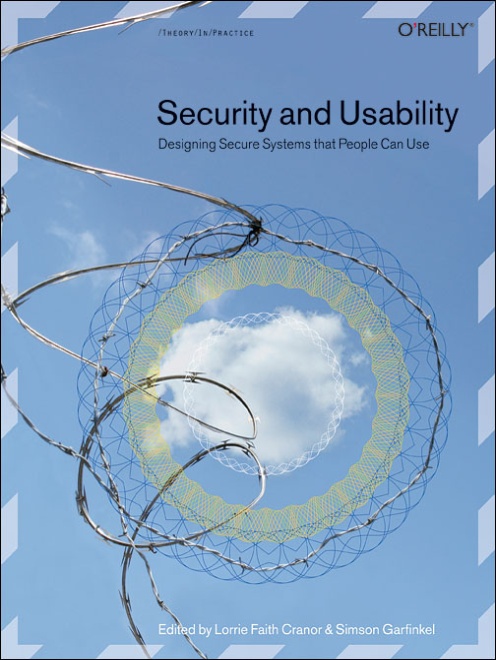 “Computer users have been taught for years that computer security systems can’t be effective unless they are complex and difficult to use. In reality, this conventional wisdomis completely wrong.”
            Lorrie Faith Cranor, Carnegie Mellon University

Public-key technology can make trust lifecycle management
intuitive and hidden from the user.
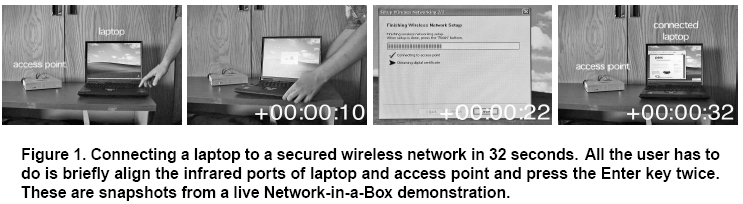 Source: D. Balfanz, G. Durfee, R.E. Grinter, D.K. Smetters, P. Stewart, “Network-in-a-Box: How to Set Up a Secure 
Wireless Network in under a Minute,” in Proceedings of the 13th USENIX Security Symposium, August 9-13, 2004.
Slide 48
René Struik (Struik Security Consultancy)